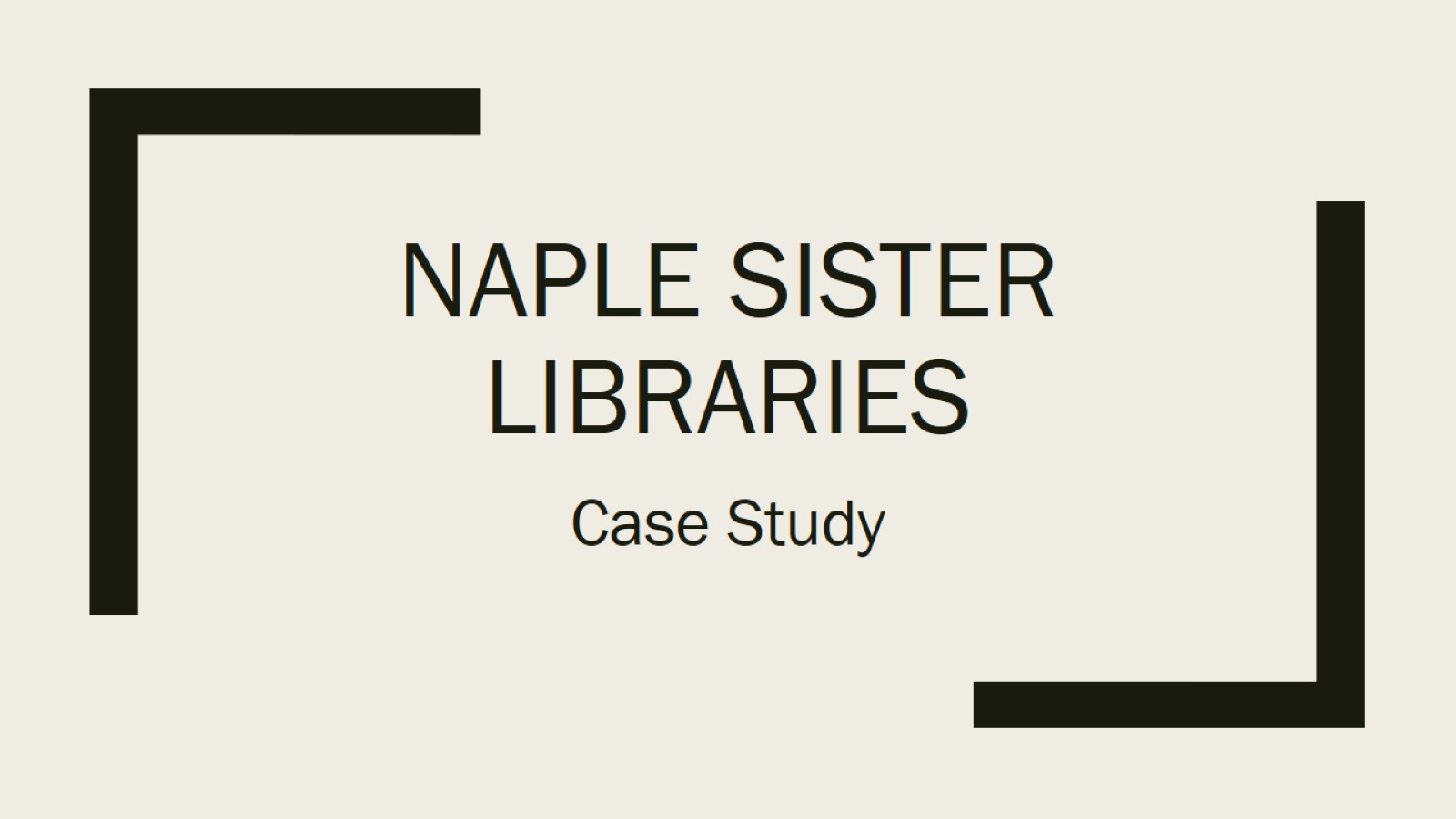 NAPLE Sister libraries
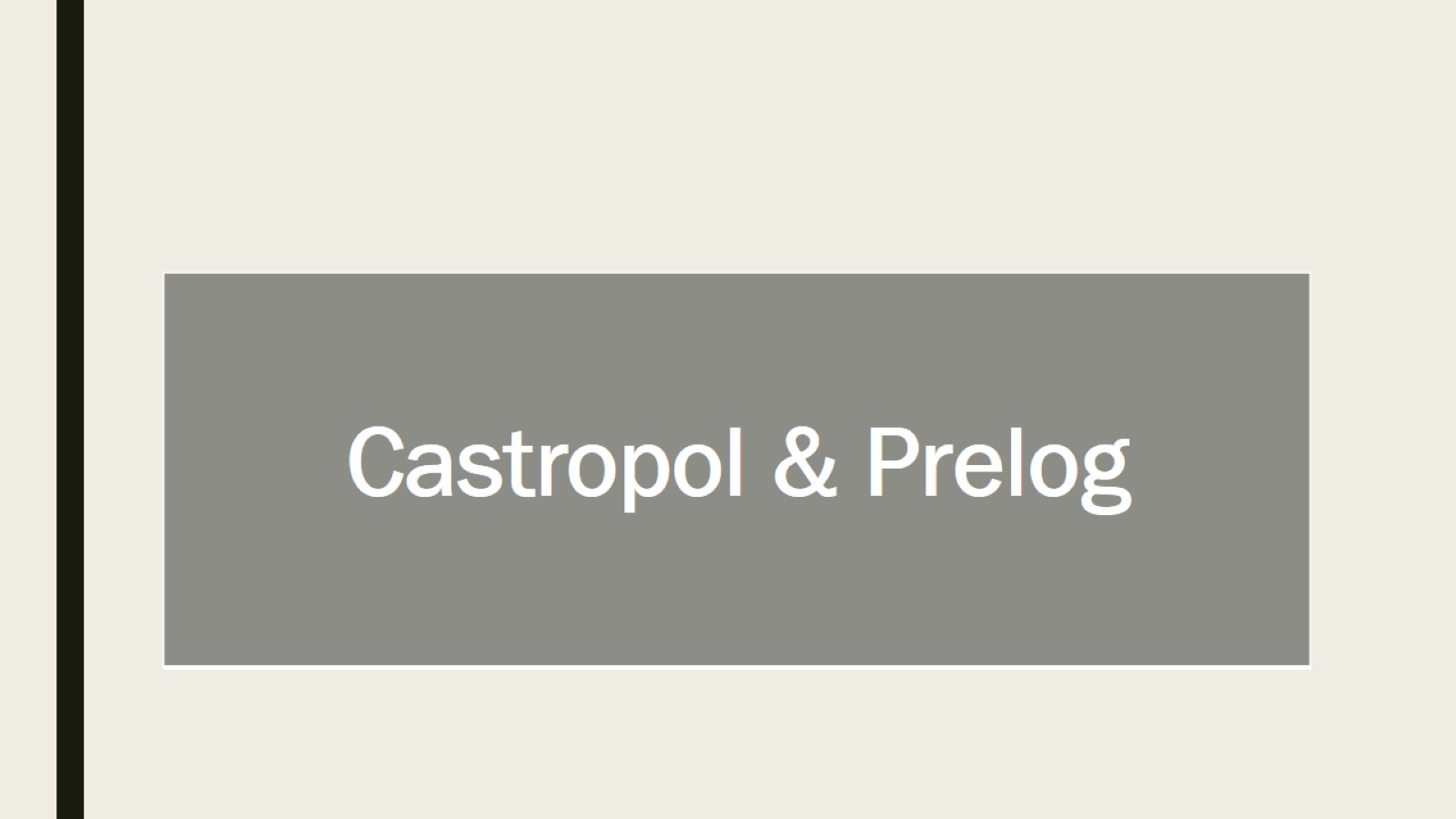 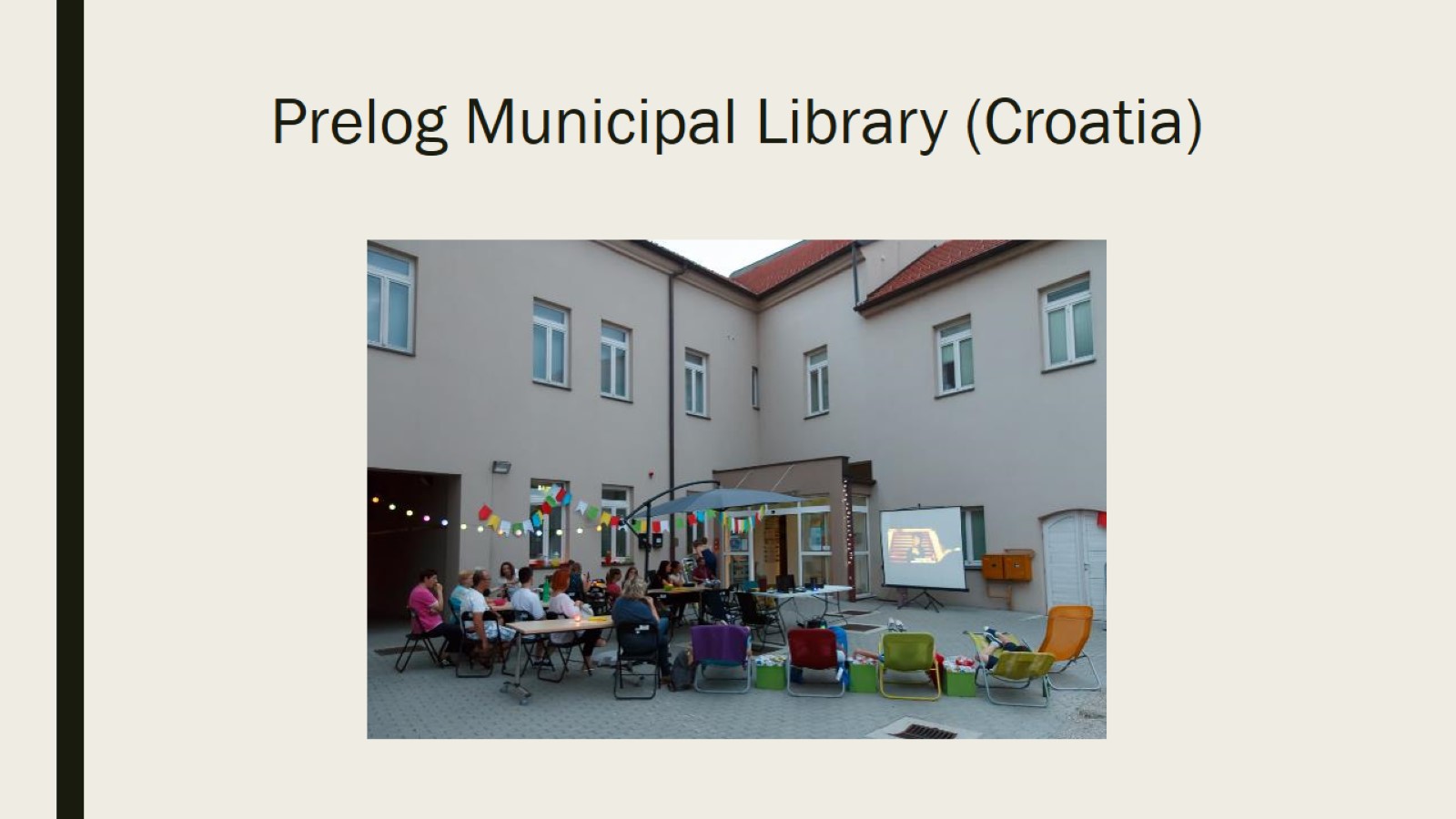 Prelog Municipal Library (Croatia)
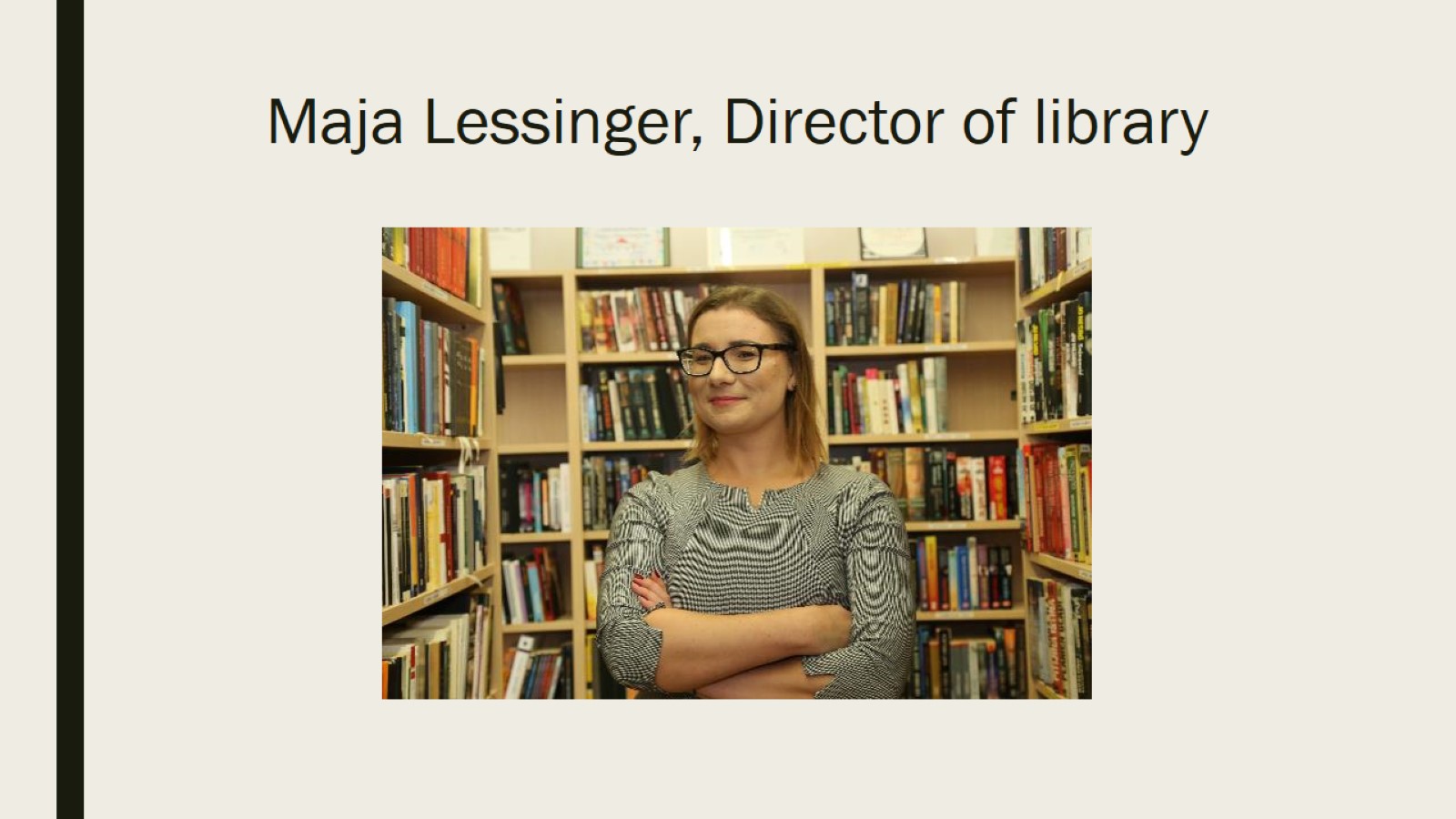 Maja Lessinger, Director of library
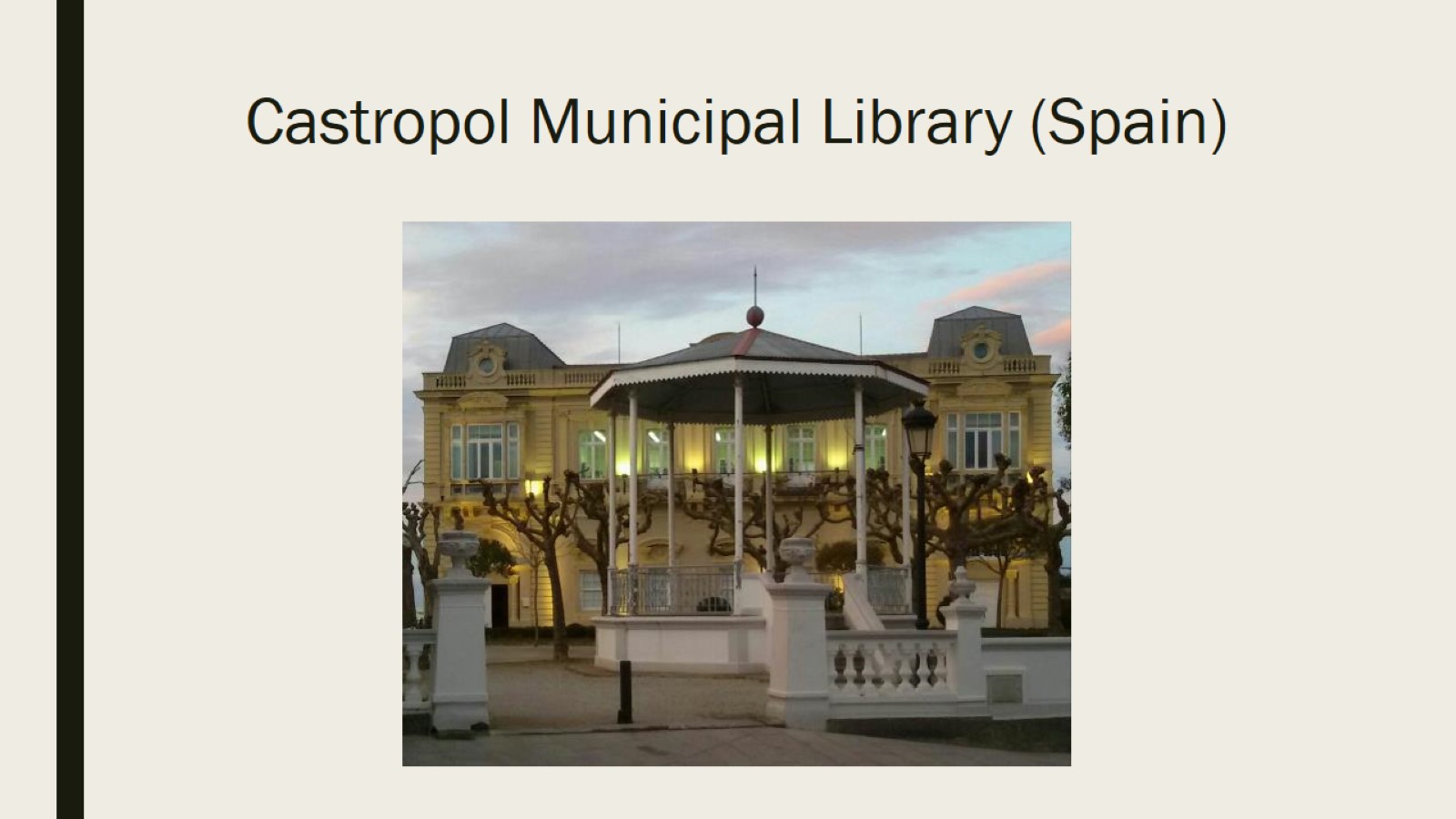 Castropol Municipal Library (Spain)
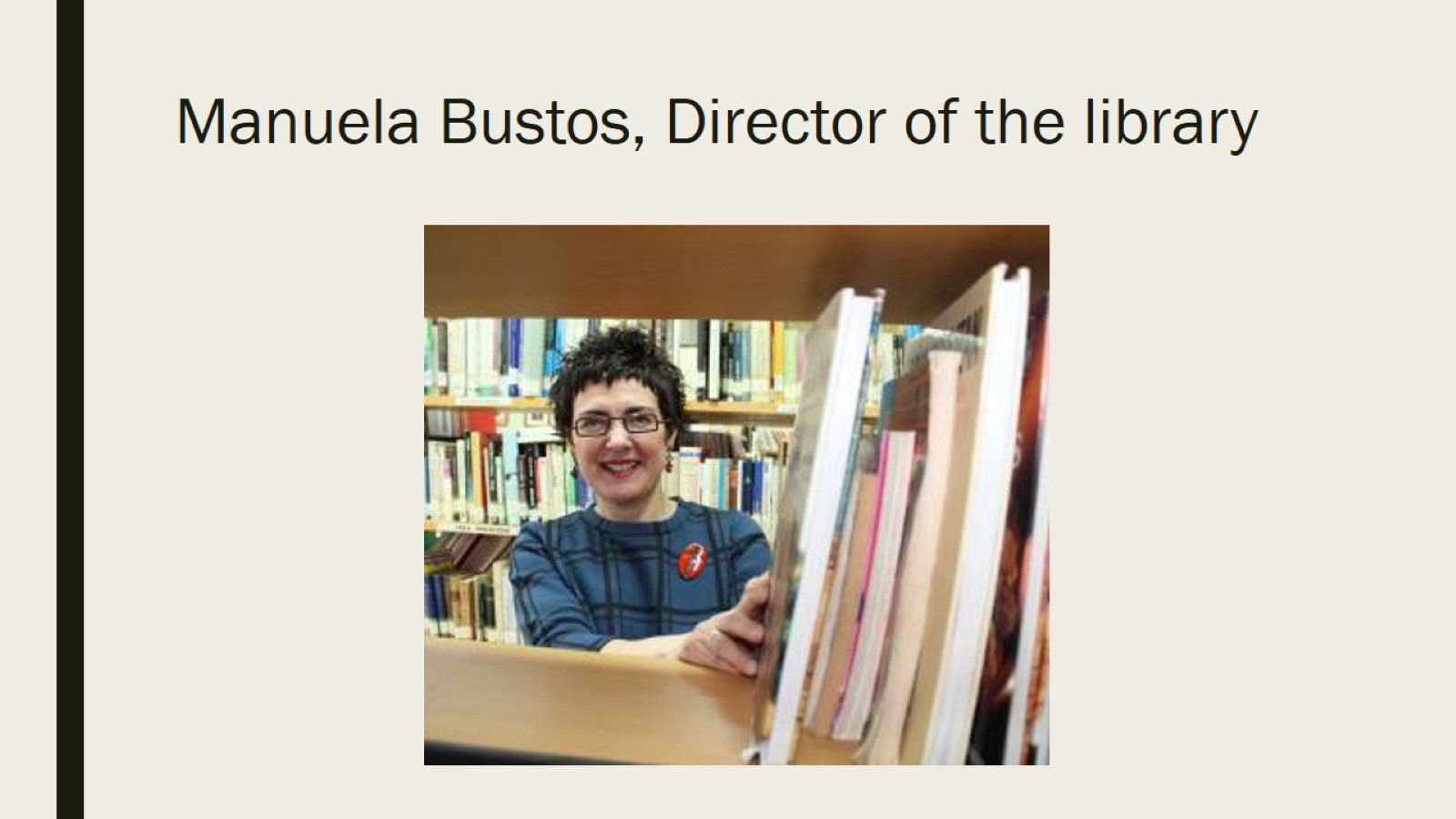 Manuela Bustos, Director of the library
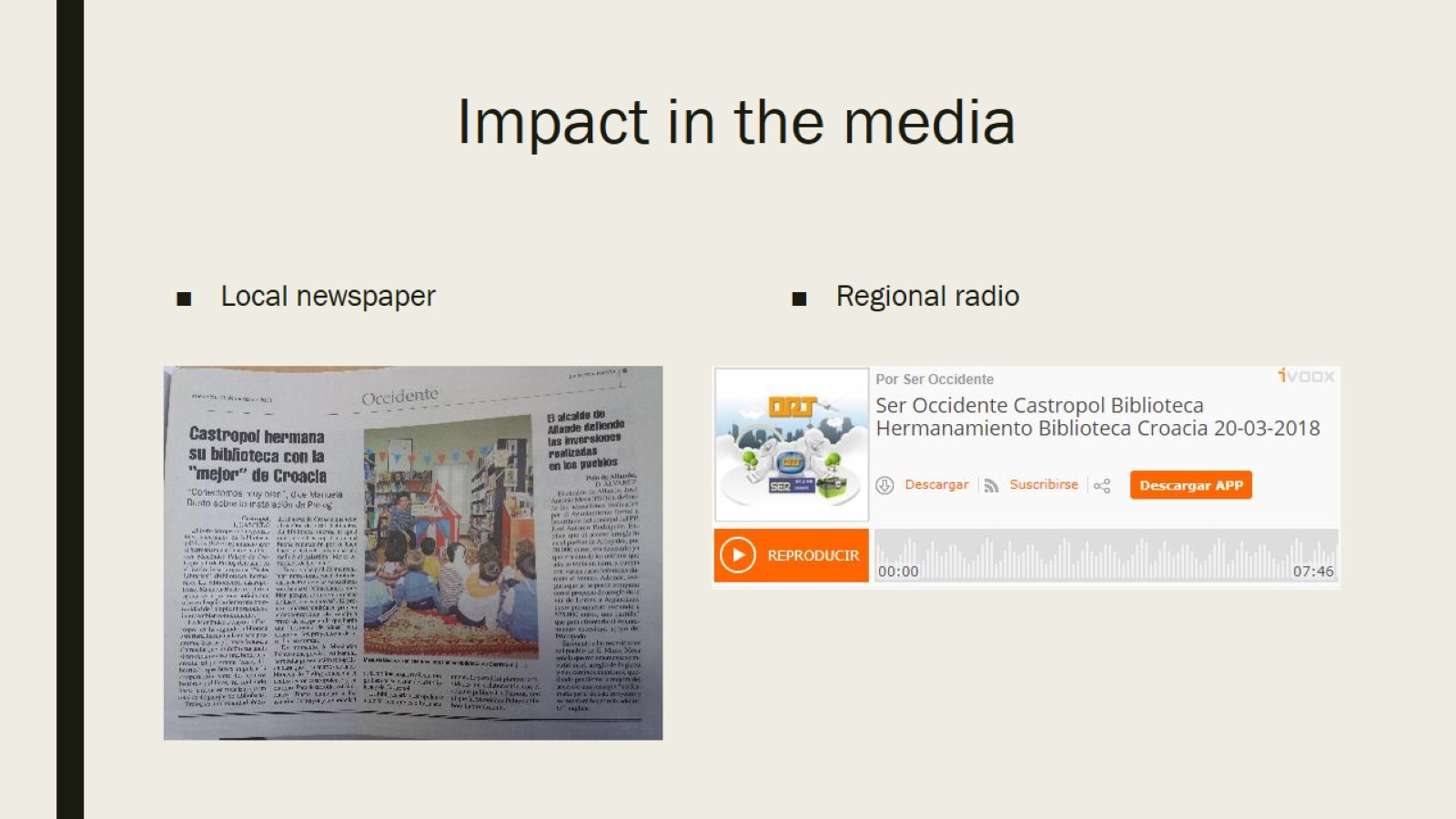 Impact in the media
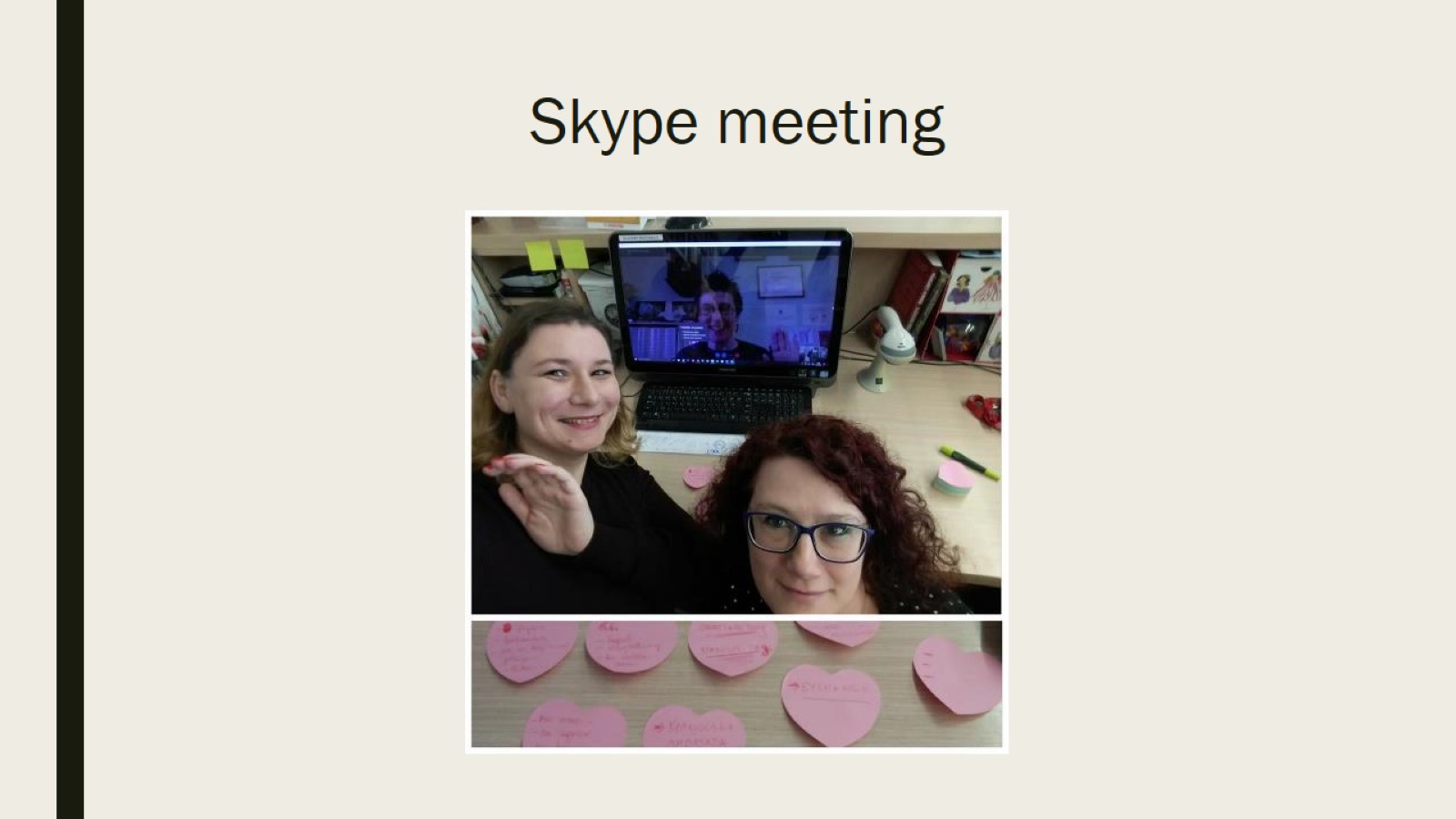 Skype meeting
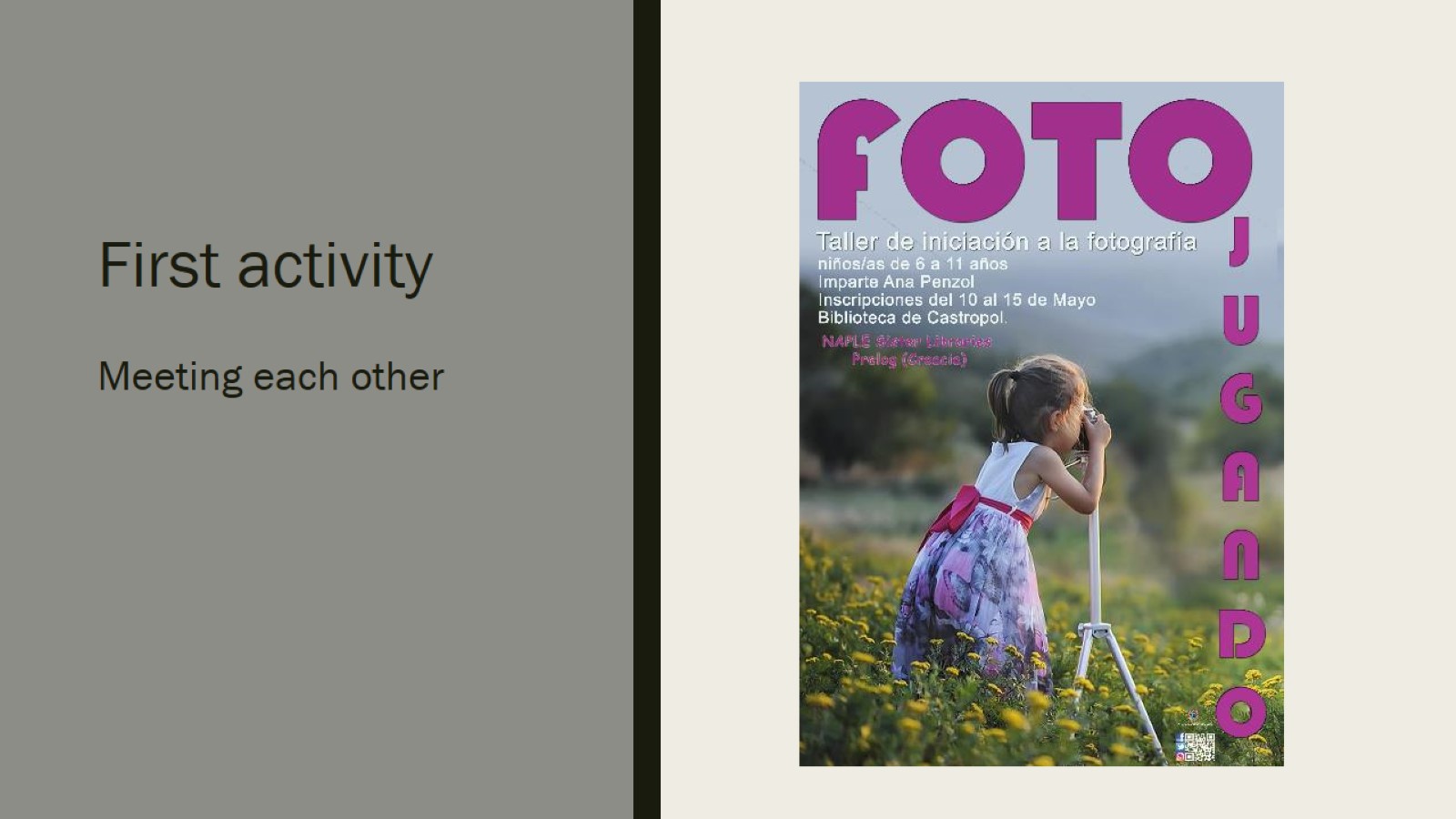 First activity
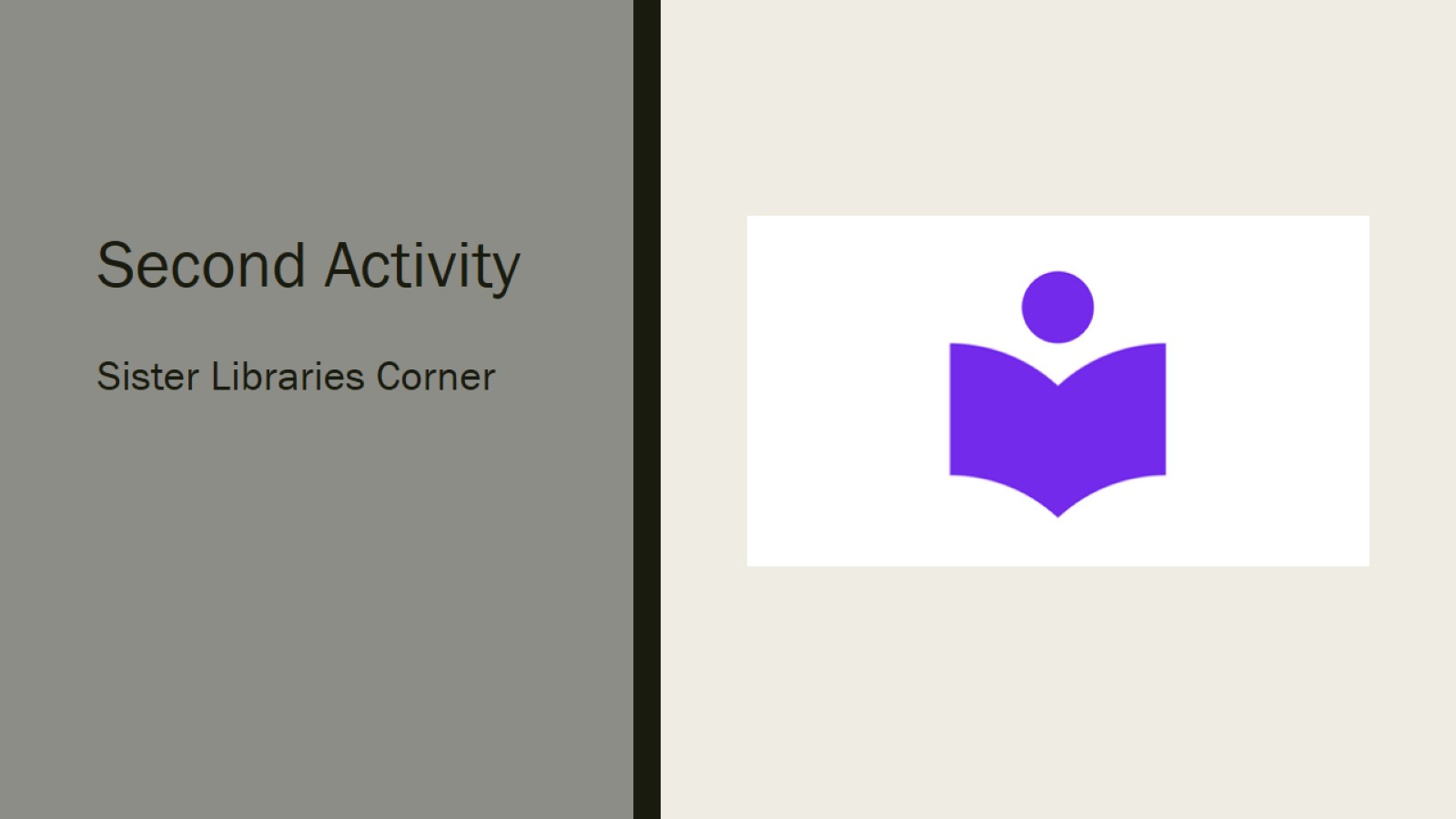 Second Activity
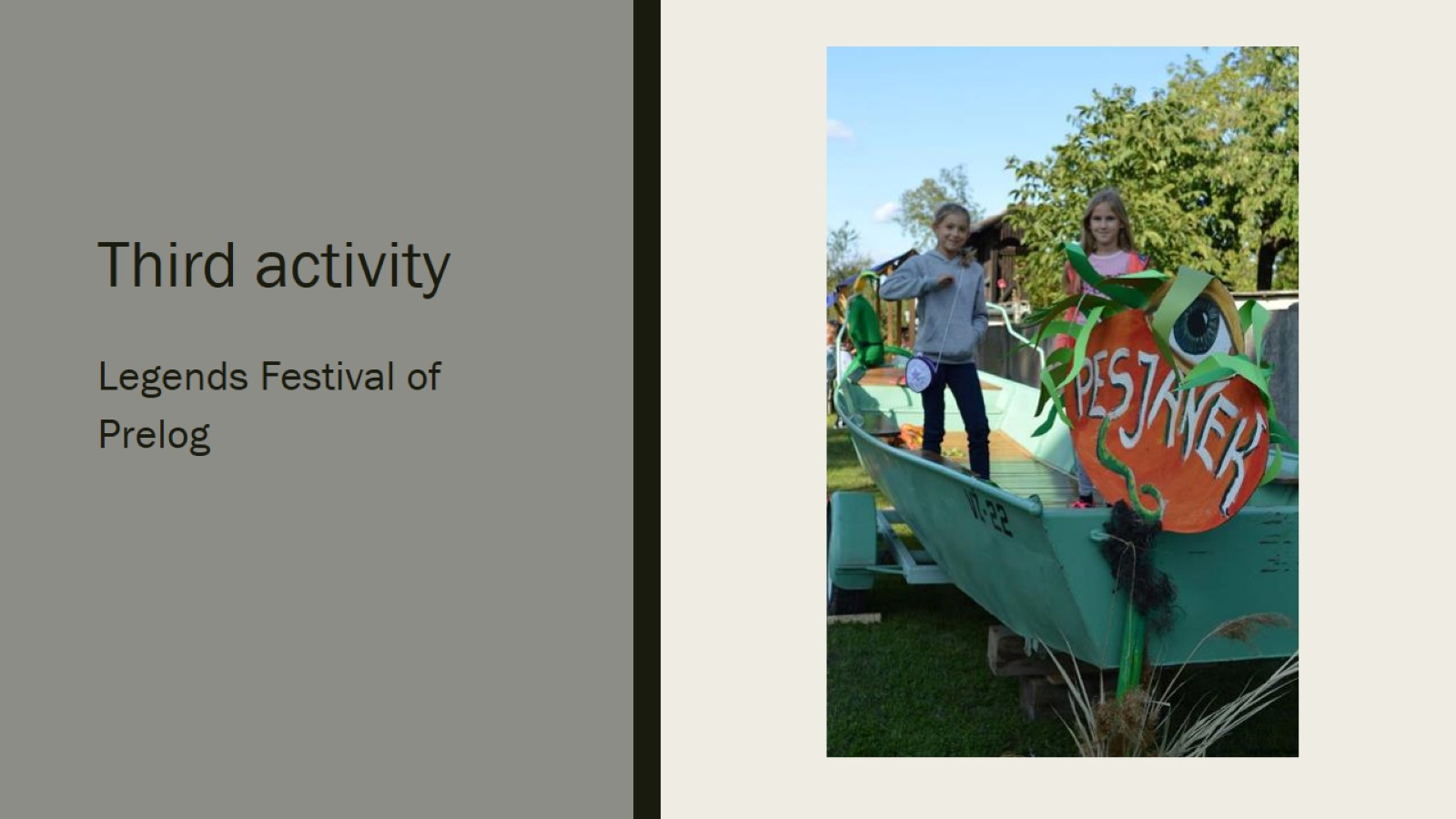 Third activity
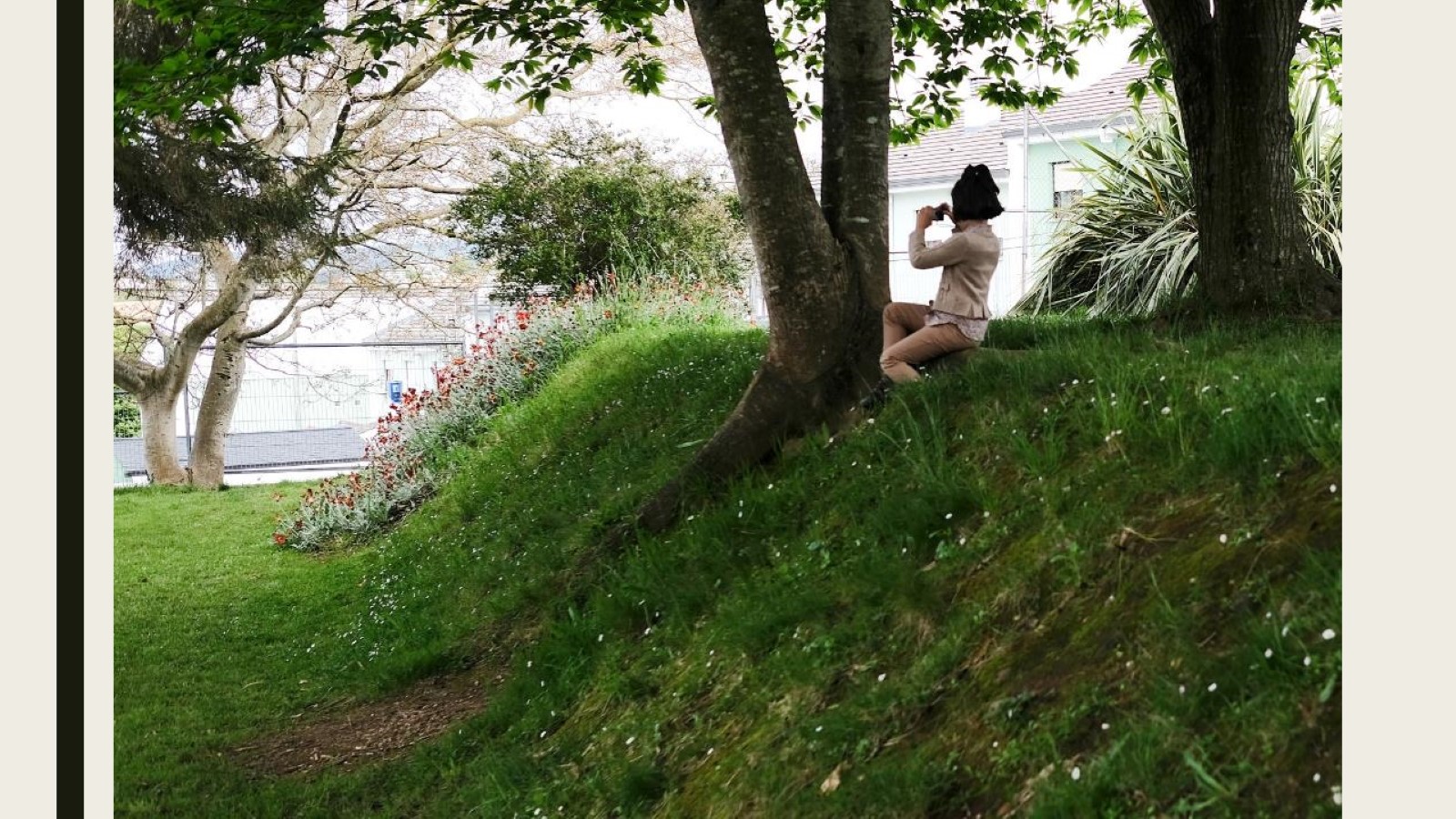